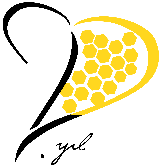 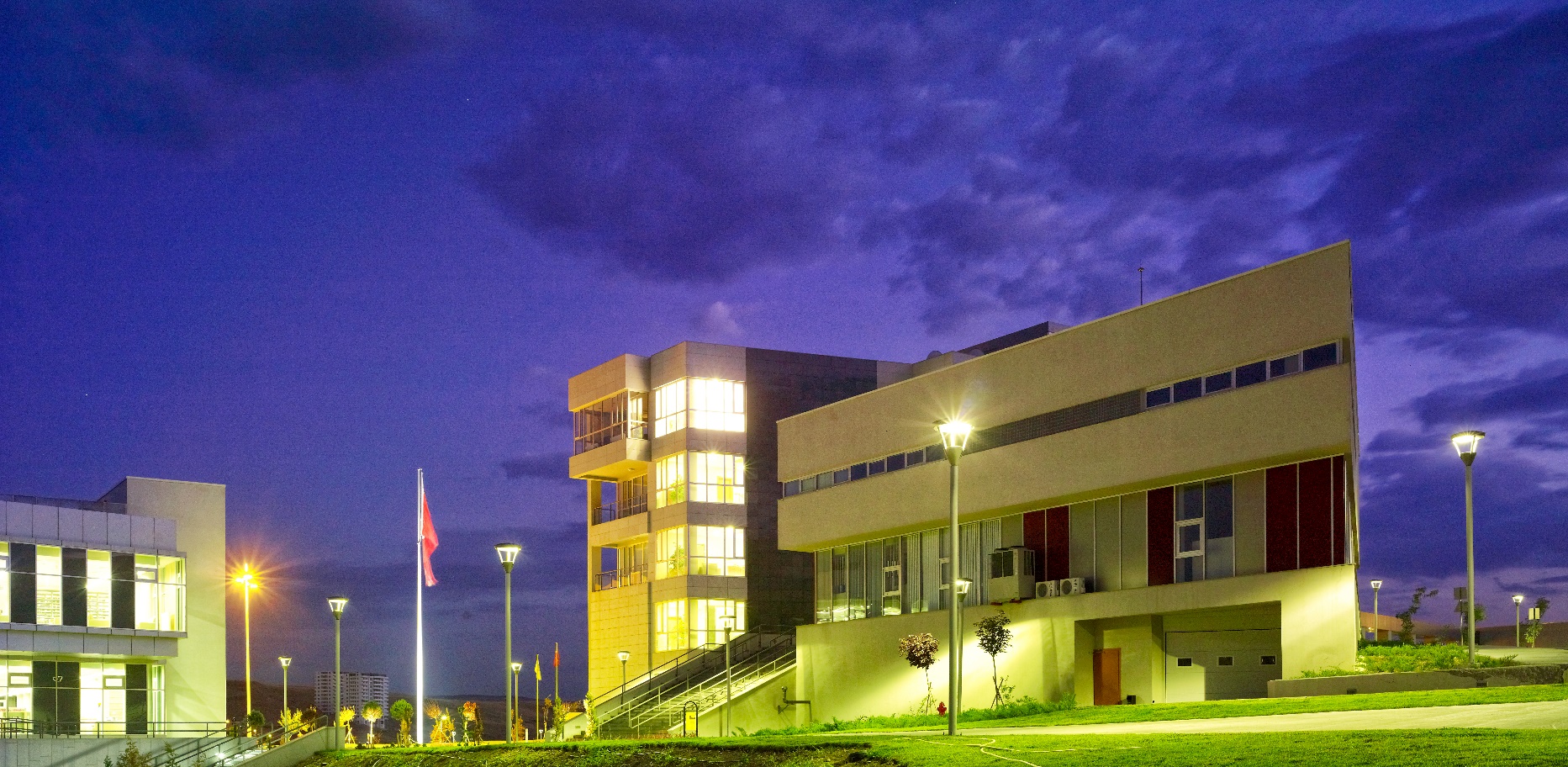 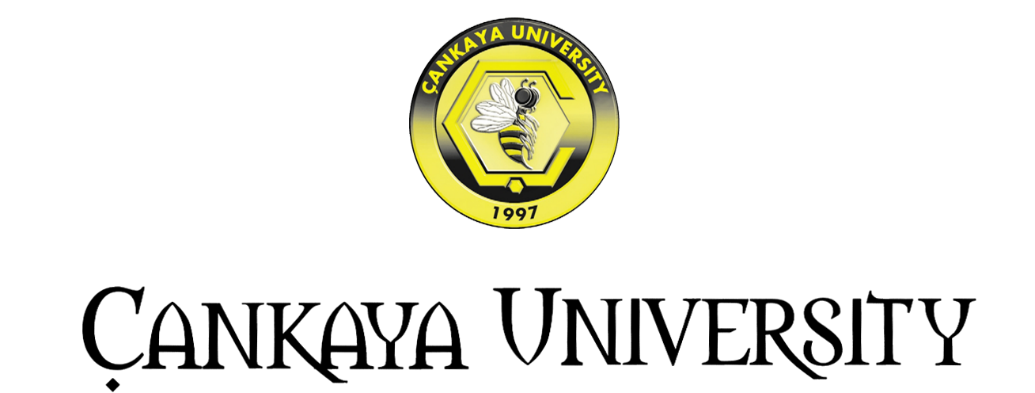 www.cankaya.edu.tr
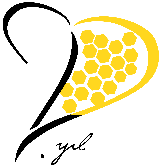 About the University
Çankaya University is a foundation university and established by Sıtkı Alp Education Foundation in 1997.
Çankaya University is a non-profit organization.

Students of Çankaya University in the associate, undergraduate and graduate programs pay a tuition fee for each academic year as set by the Board of Trustees. This fee is payable in two installments at the beginning of each semester.

There are also various scholarships.
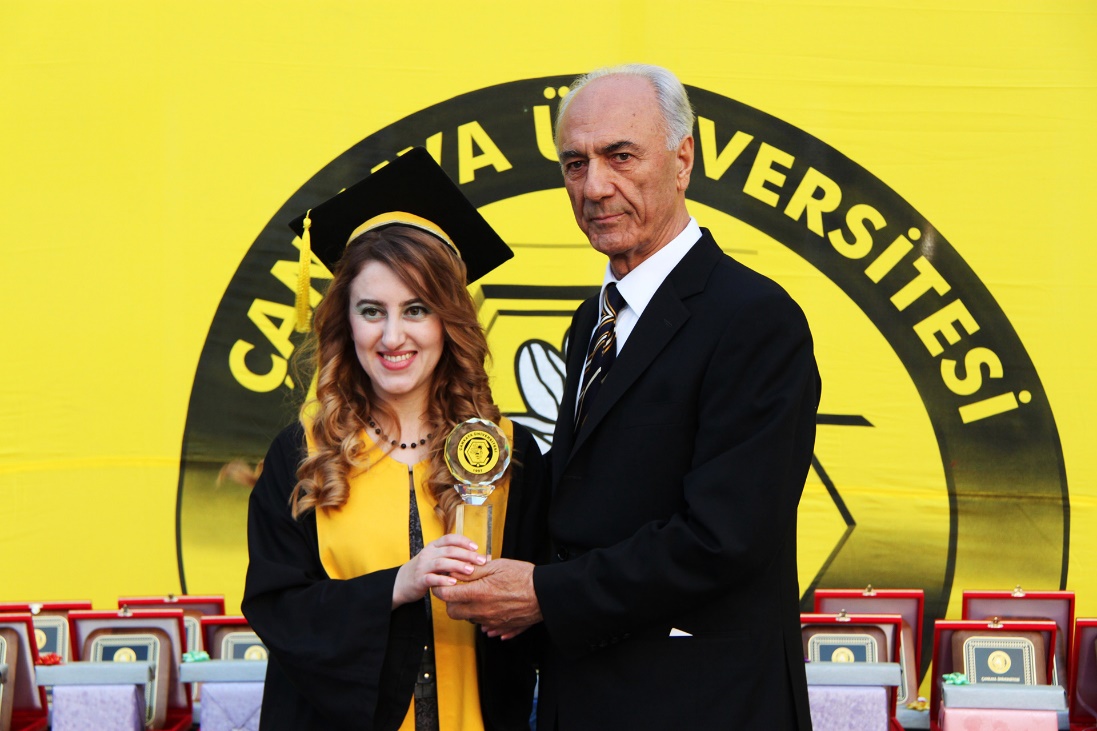 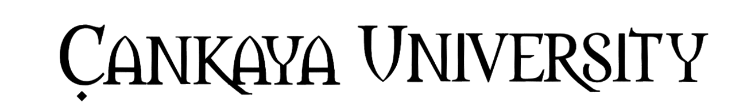 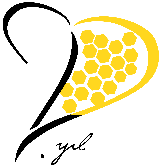 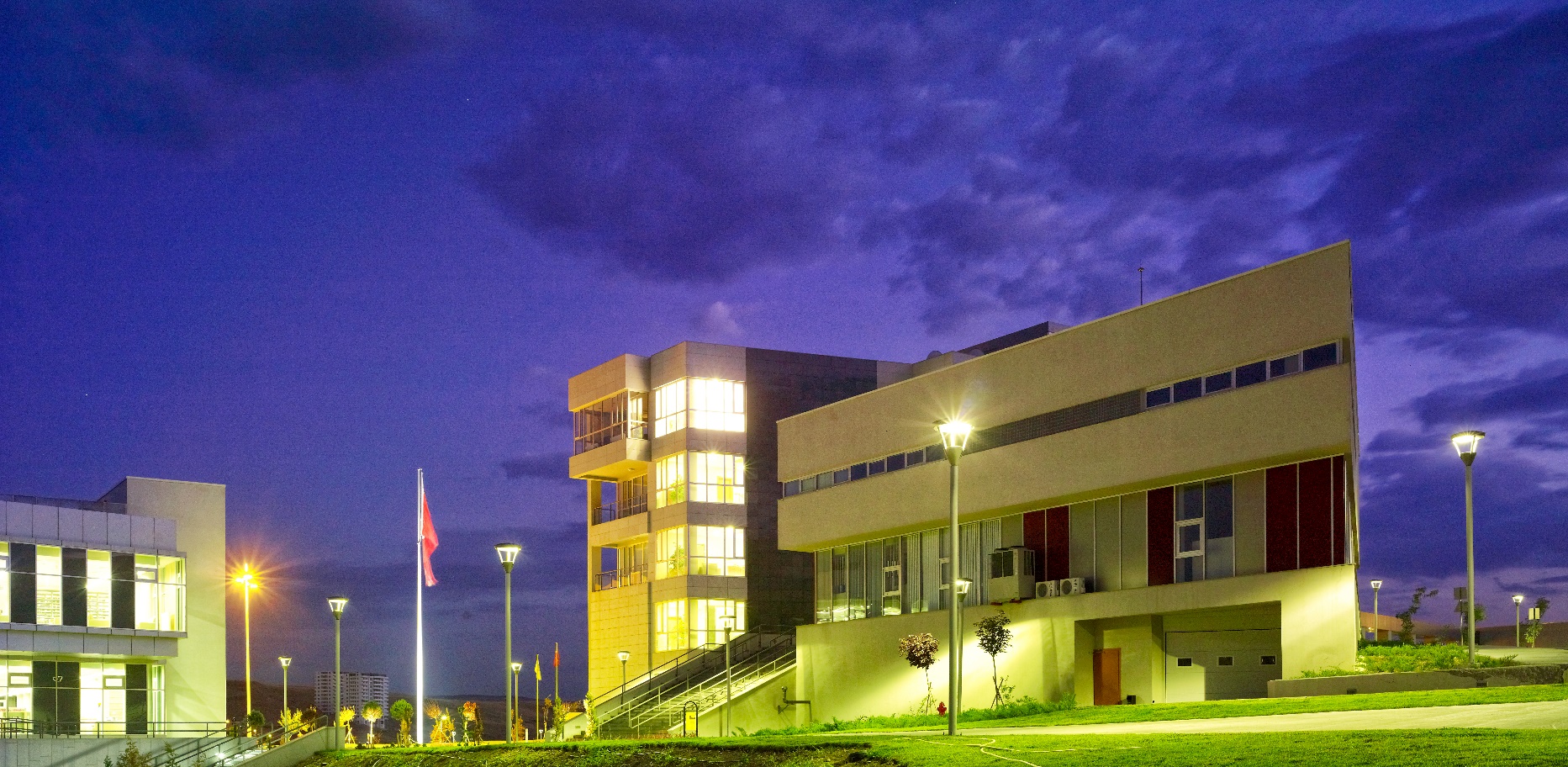 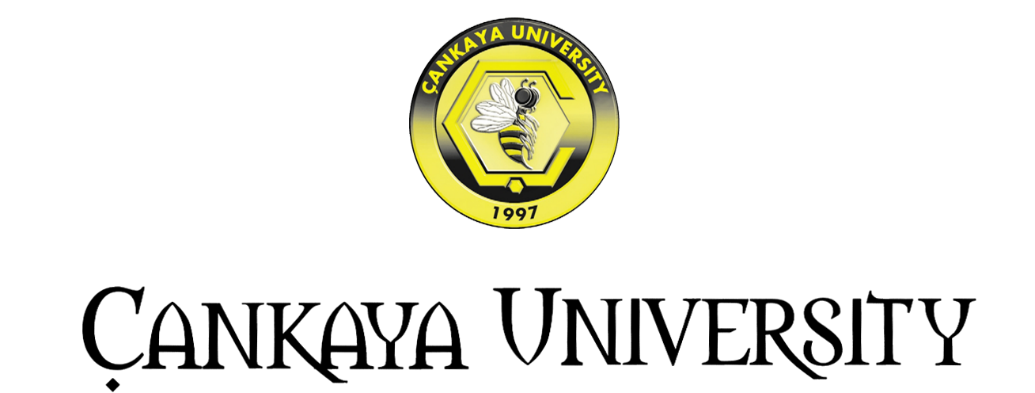 www.cankaya.edu.tr